Cancer BiologyBiol 445
Spring 2020
Dr. Heidi Super
Lecture 20
3-13-2020
Return quiz
Where were we?
We had finished up TS genes—gatekeepers

Introduced/reintroduced TS genes—caretakers
	DNA repair system genes
	Mitosis regulating genes

Loss of function in these genes leads to genomic instability.  Chromosome breaks, fusions, losses, and aneuploidy
Now that we’ve looked at so many genes of various types, let’s rethink how gene mutations accumulate in a cell, leading to its transformation.

Tumor progression is the result of new mutations occurring in a cell that has already acquired several mutations dysregulating cell division.
Most cancers show a rather slow progression to full blown malignancy.  In many  cases, the steps of progression are similar.


Many cancers have a “pre-cancer” phenotype which alerts physicians to intervene.
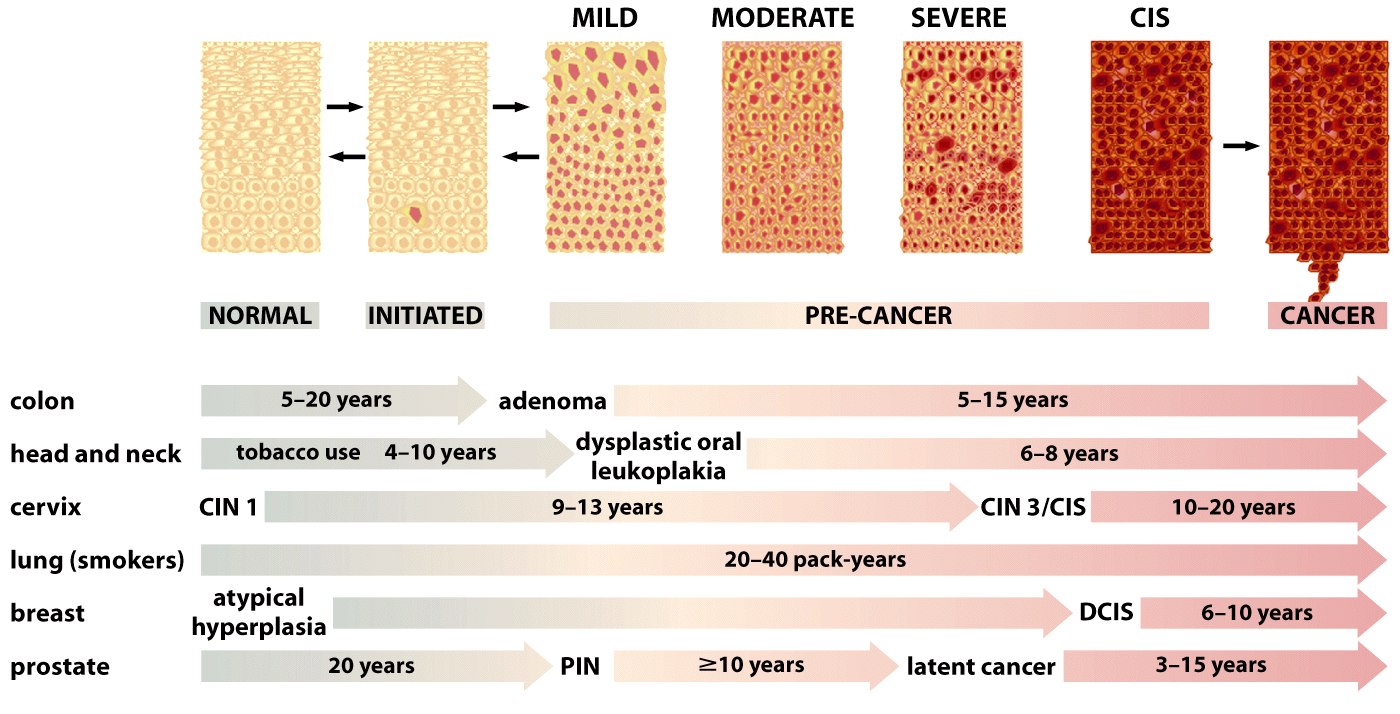 Figure 11.7  The Biology of Cancer (© Garland Science 2007)
Colon cancer provides one of the best models to illustrate how tumor progression can be marked by new genetic changes in one cell in a developing tumor.

10-19
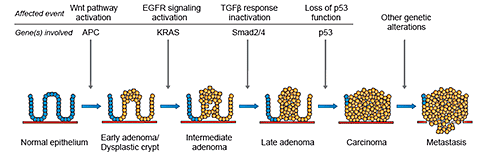 How are the genes identified?  How can a specific order be determined?

Biopsy tissue compared to normal cells from elsewhere in the same individual.
In many cases, a chromosome/DNA change was noted. (Often by cytogenetic/karyotype analysis).
Advances in molecular biology techniques allowed deeper “dissection” of the chromosome change until a gene was identified.
Further advances allowed identification of the function of the gene product.
Understanding genetic approaches
This approach is known as “Forward genetics” You start with a phenotype (i.e. colon cancer-–stage 3) and you look for mutations/DNA changes unique to this phenotype.

Phenotype        Gene
LOH at Chromosome 17p—led to identification of p53 gene.
In contrast---many researchers use a “reverse genetics “ approach.
It starts with a random or semi-specific mutagenesis approach.  i.e. Allow transposons to insert randomly all over the genome.
Then, the researcher screens for the phenotype of interest i.e. drug resistance, cell changes associated with metastasis, loss of sensitivity to apoptosis signal…
Phenotype 	   Gene
Reverse genetics approaches can only be done in cell culture or in laboratory animals, but the results can be confirmed by analyzing biopsied tissue from humans.
Return to viruses (Chapter 7 and 4)
Recall…cancer is primarily a somatic disease (not inherited).

AND

Not usually spread like an infectious disease {caused by another organism (pathogen)} in humans.
Proving a disease is caused by a pathogen originating outside the host:
Pathogen is found associated with the tissue that is affected by the disease
Pathogen can be isolated from all other potential disease-related factors
Pathogen can be reintroduced into a healthy susceptible organism and causes the same disease
The same pathogen is recovered from the newly infected organism.
These are known as….Koch’s postulates
Robert Koch---first microbiologist to show some diseases were caused by bacteria.

E.g.—Black plague thought to be caused by unclean spirits, unclean living conditions, poverty, illiteracy, rats, fleas…
Caused by Yersina pestis, a bacterium whose life cycle requires a flea host. The flea lives on the rat, which lives in areas where poverty prevents clean environments…
Could not be proven without the ability to grow microorganisms in the laboratory.
Koch’s criteria are easy to put to the test in non-human animals.
Early tests showed animals (birds, rodents, amphibians) can/do harbor viruses which cause cancer.
Leukemia
Sarcoma
carcinoma
Lymphoma
Main method of linking viruses to cancer.

Extract tumor from an animal
Lyse the cells so no cells left intact
Transfer the lysate to a new healthy animal of the same species. 
This cell-free substance selects for small organisms (like bacteria or viruses) and insures no intact cancer cells are transferred.
Sound familiar?.......
Keeps whole cells from being transmitted to new host.
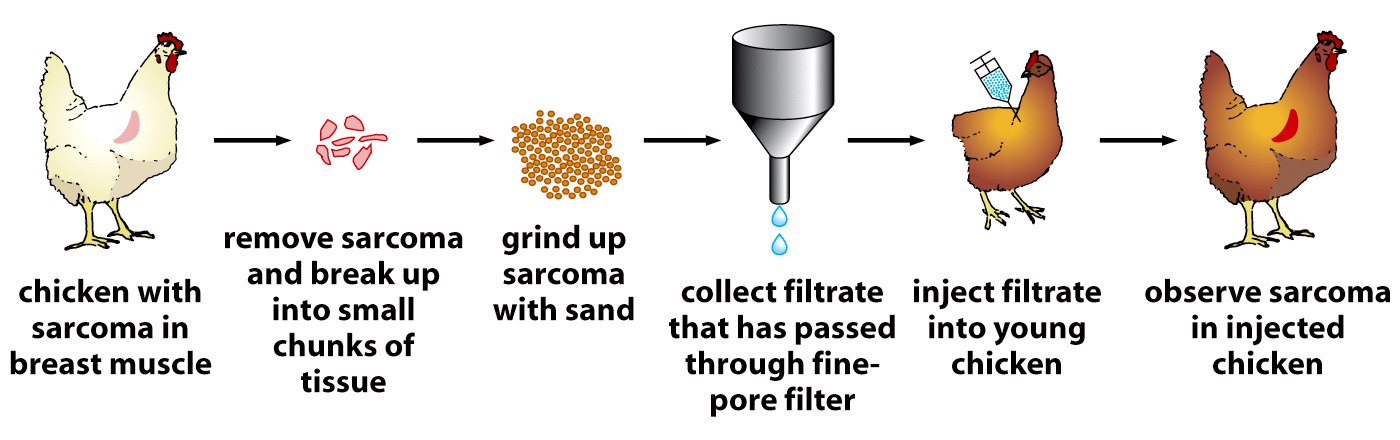 Figure 3.2  The Biology of Cancer (© Garland Science 2007)
Peyton Rous’s work--1910
First to show a viral link to cancer in animals.
Virus came to be called Rous Sarcoma Virus (RSV)

Not the same as respiratory syncytial virus
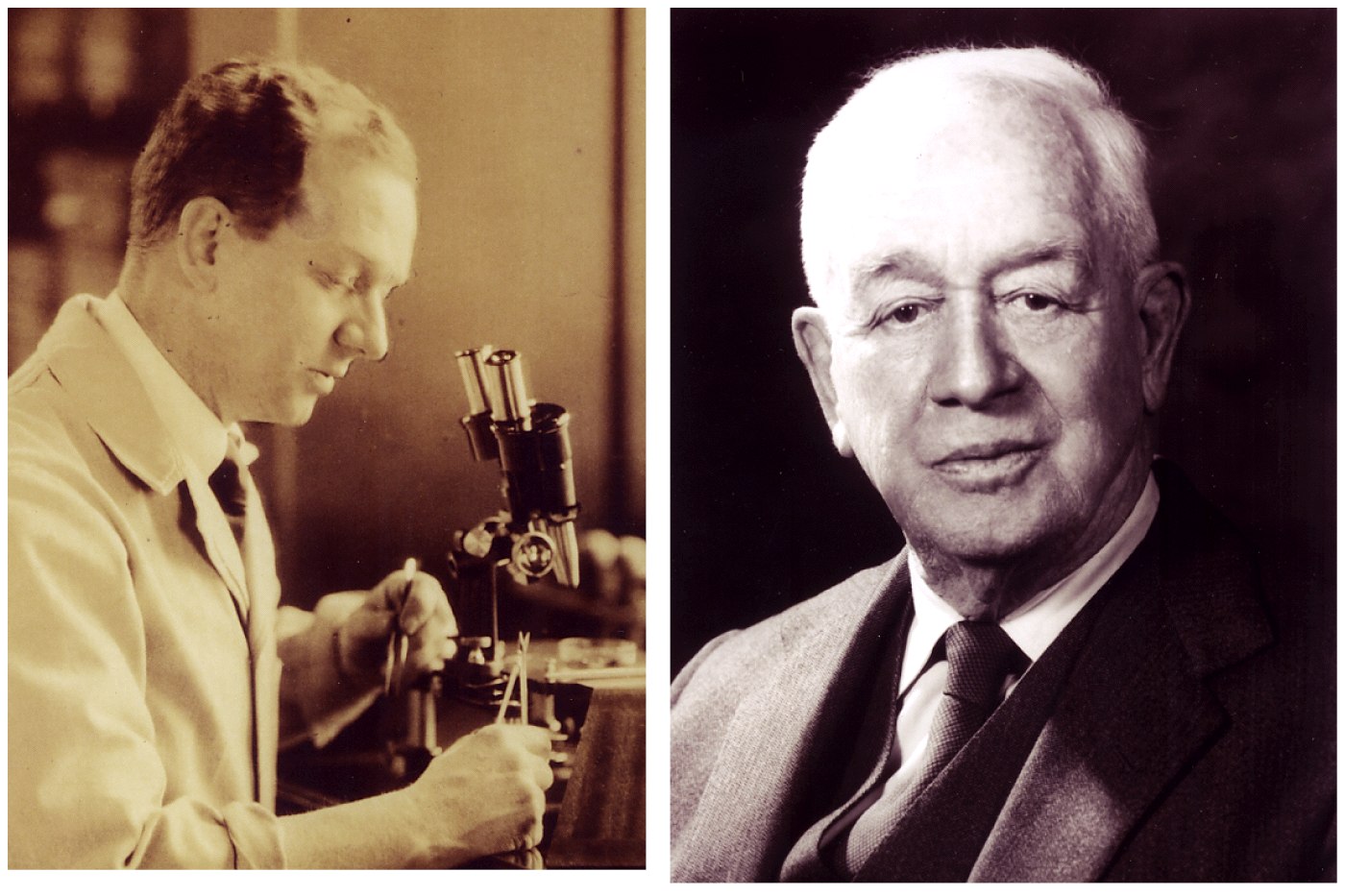 Figure 3.1  The Biology of Cancer (© Garland Science 2007)
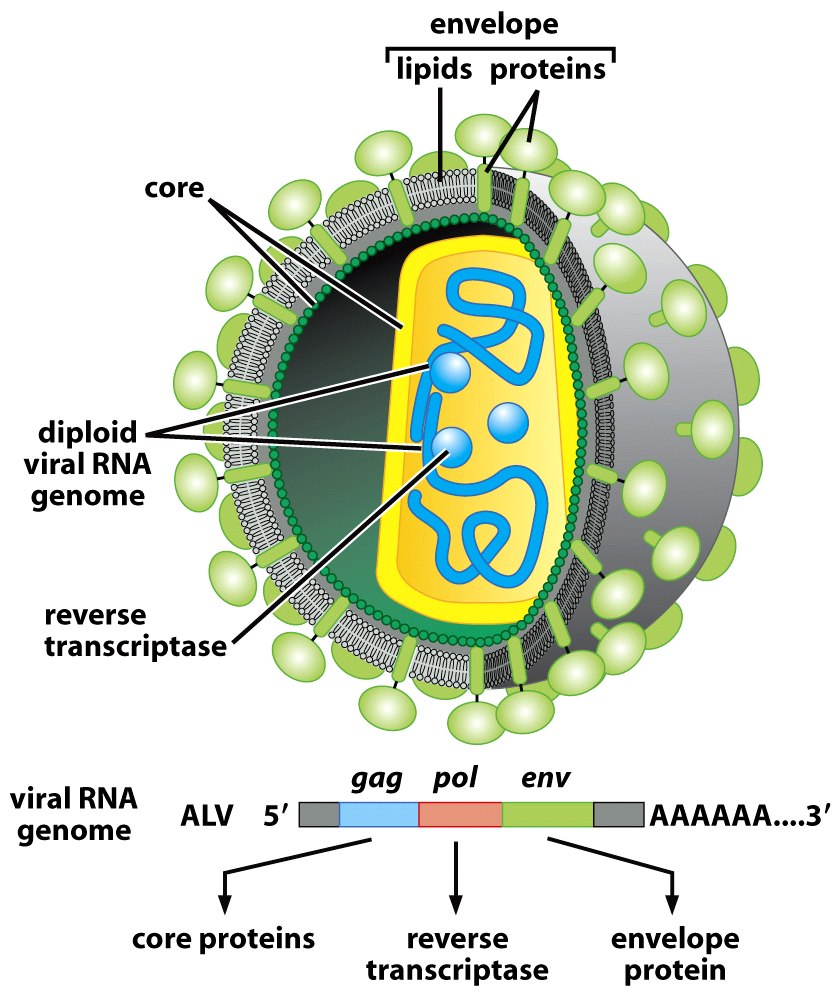 A typical retrovirus
Figure 3.4a  The Biology of Cancer (© Garland Science 2007)
Koch’s criteria are  not so easy to put to the test in humans.  Why?

Initially…
Medical ethics—can’t infect human subjects with a potentially lethal agent

Lack of technology to detect infectious agents in naturally-occurring human cancers.
Eventually…
Even with molecular biology advances, allowing detection of genetic material from bacteria and viruses, few human cancers showed a link to pathogens.
exceptions:
HVP (only a few strains)
HTLV-1
Hepatitis B and Hepatitis C
Epstein Barr virus
Kaposi sarcoma virus

Bacterium—H. pylori
Parasitic worms– blood and liver flukes
Let’s continue with retroviruses
RSV originated when a chicken virus (avian leukosis virus—ALV)  acquired he Src proto-oncogen from a specific chicken’s cell.
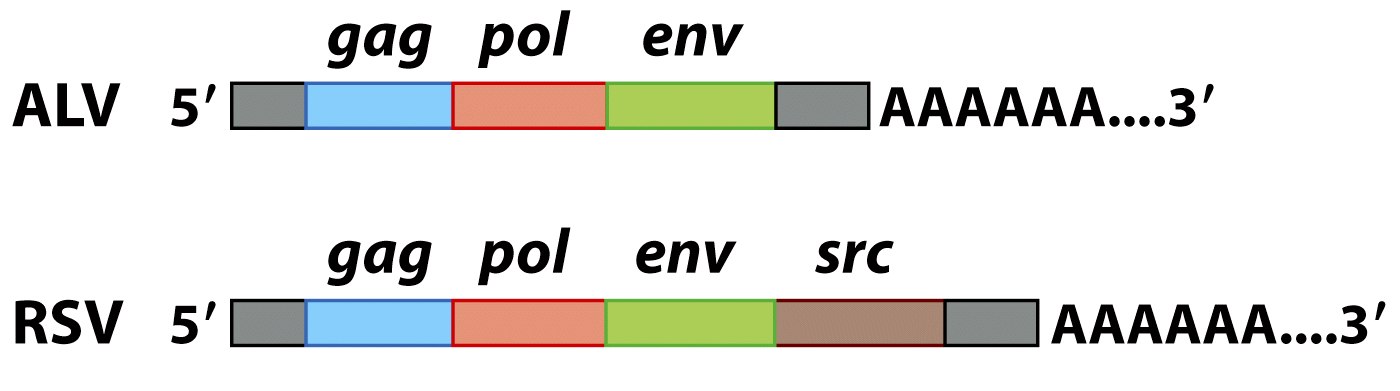 Figure 3.19  The Biology of Cancer (© Garland Science 2007)
Mechanism?
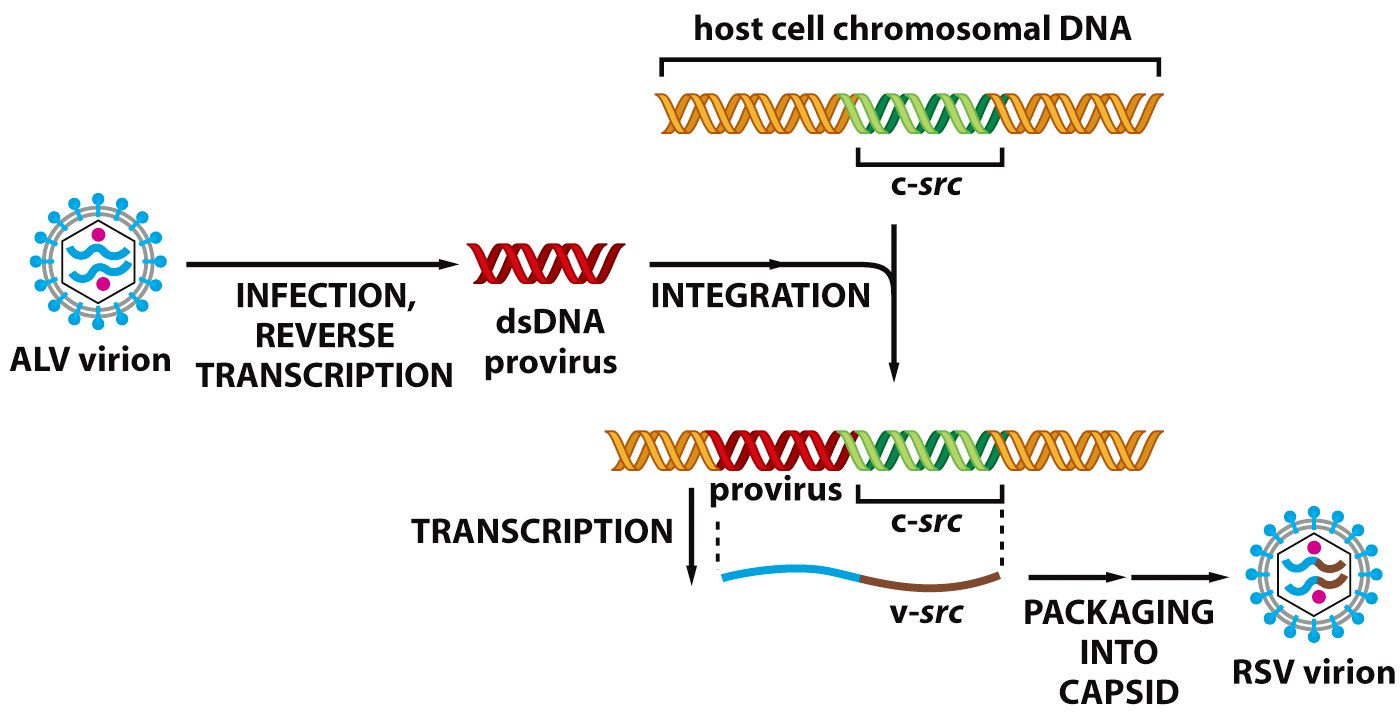 Figure 3.22  The Biology of Cancer (© Garland Science 2007)
Figure 7-8,7-9,

 Figure 7-10

Table 7-3
Amazing set of circumstances.
The creation of the RSV virus seems to have occurred only once in the 20th century!

All RSV descendants can be traced to a single chicken coop in 1909.  
A farmer brought Rous a prize hen hoping he could cure her cancer!
Evidence?...
Genetic similarity of all RSV

Picking up additional genes usually decreases the ability  of a virus to infect host cells. (That virus will die out quickly—will be lost from the population)
For oncogenic retroviruses to be maintained:
Someone (like Rous!) has to notice cancer in an animal and artificially propagate the virus!
The virus must gain something…e.g. an increased ability to infect a new host.
A second chicken virus, MC29, was also shown to be a modified ALV.

ALV acquired Myc (not Src) from the chicken cell.
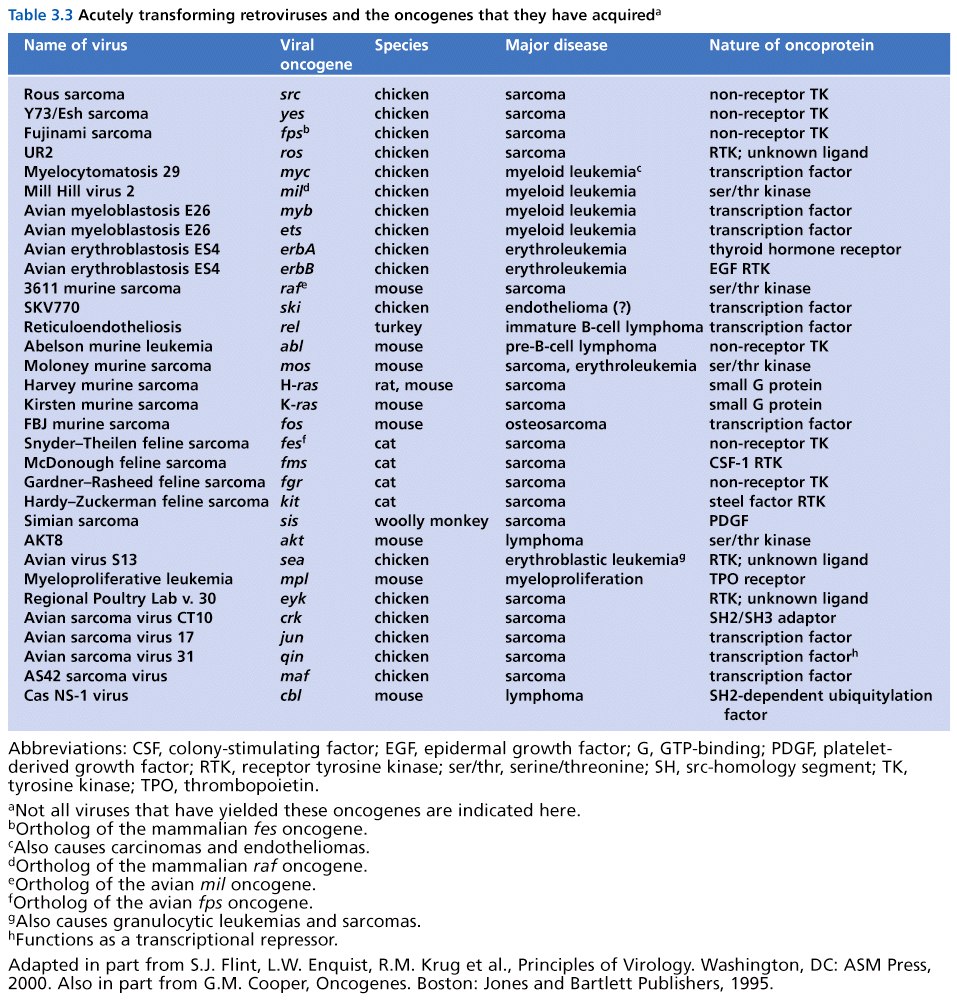 Food for thought…
All retroviruses that rapidly induce cancer in animals have been shown to have acquired a cellular oncogene.= acutely transforming retroviruses.

Without these viruses, the identification of protoncogenes would have been much more difficult!  This is a recurring theme!
Some retroviruses induce cancer, but slowly. (after long-term infection).

Interestingly…these viruses do not contain cellular  host genes.

Eventually, tumor cells were found to have retroviral insertion near cellular proto-oncogenes.
We’ve heard about this….
Insertion results in altered expression or altered mRNA/protein made by the proto-oncogene.

=Insertional Mutagenesis
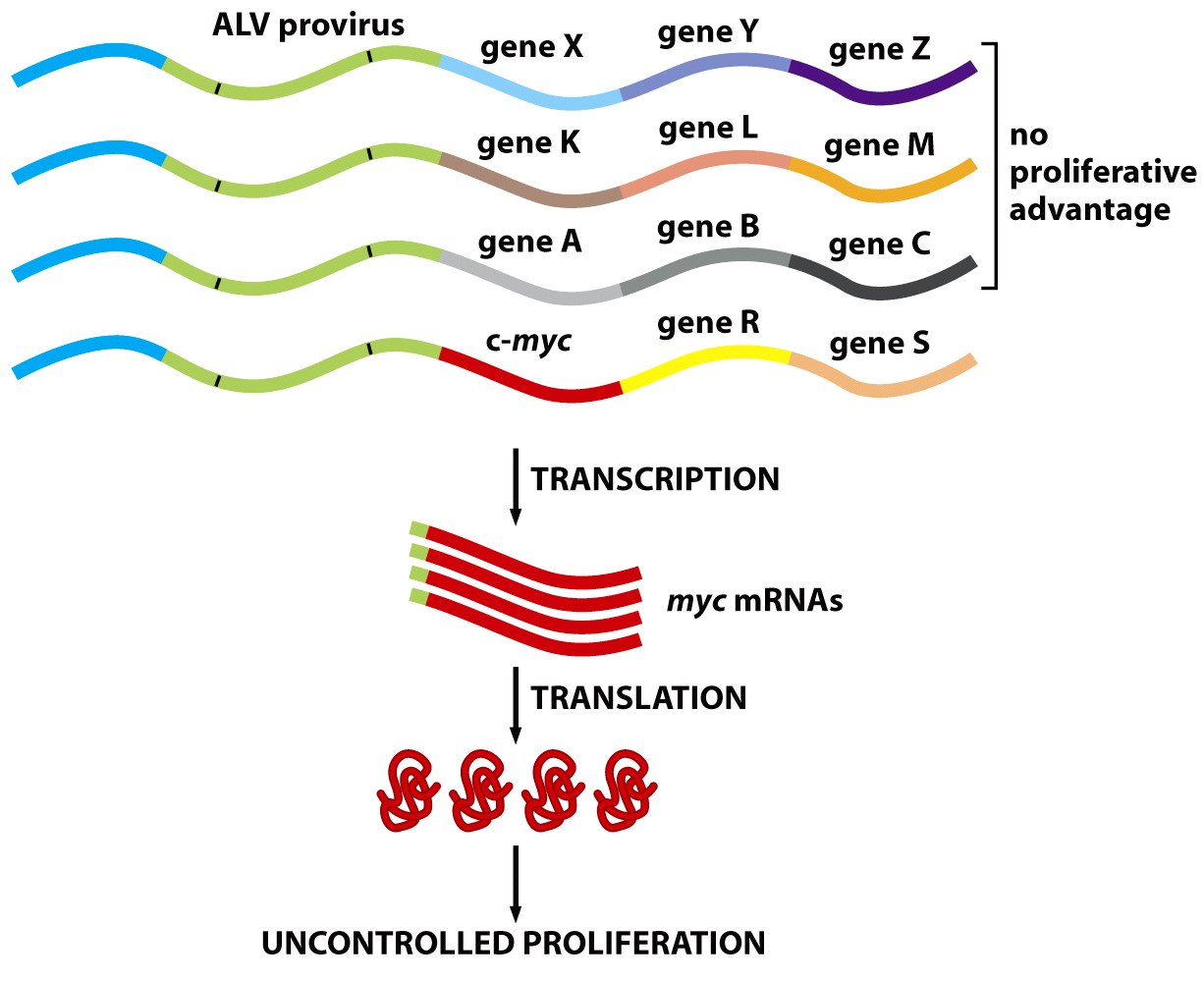 Figure 3.23b  The Biology of Cancer (© Garland Science 2007)
Certain sites of insertion to be more advantageous to the virus than other sites of insertion.  Blue arrows indicate cancer causing viruses and where in the Myc gene the virus inserted.
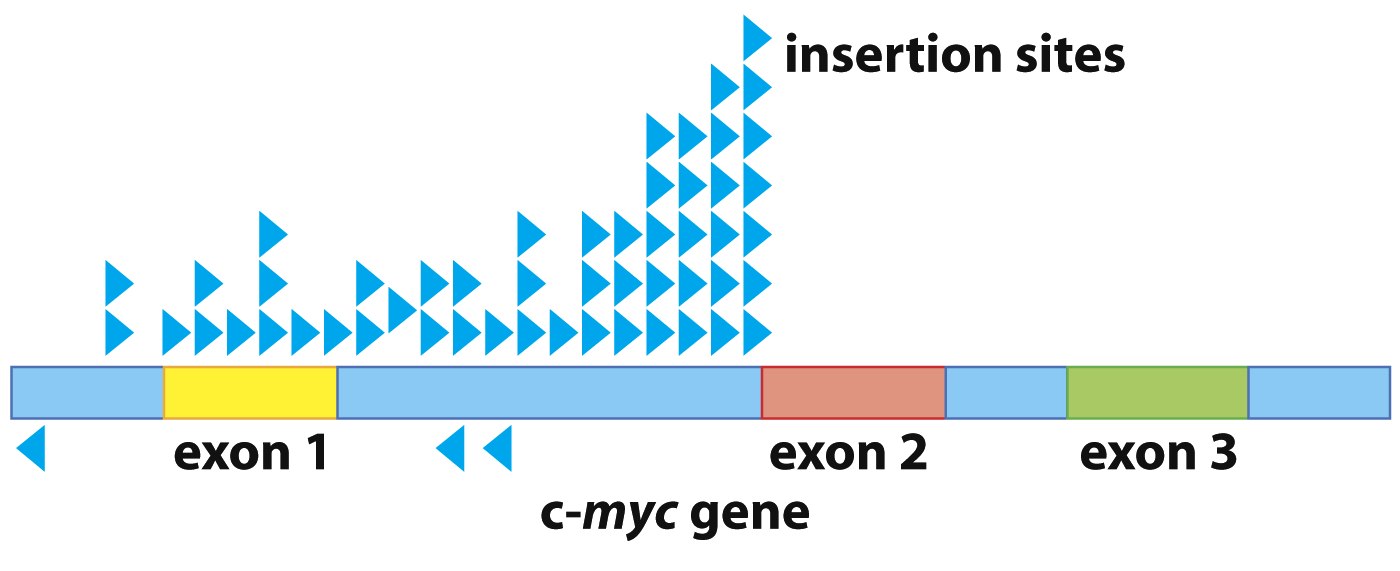 Figure 3.23a  The Biology of Cancer (© Garland Science 2007)
Isolation of DNA near the insertion site of retroviruses has allowed mapping of new, or previously identified proto-oncogenes.
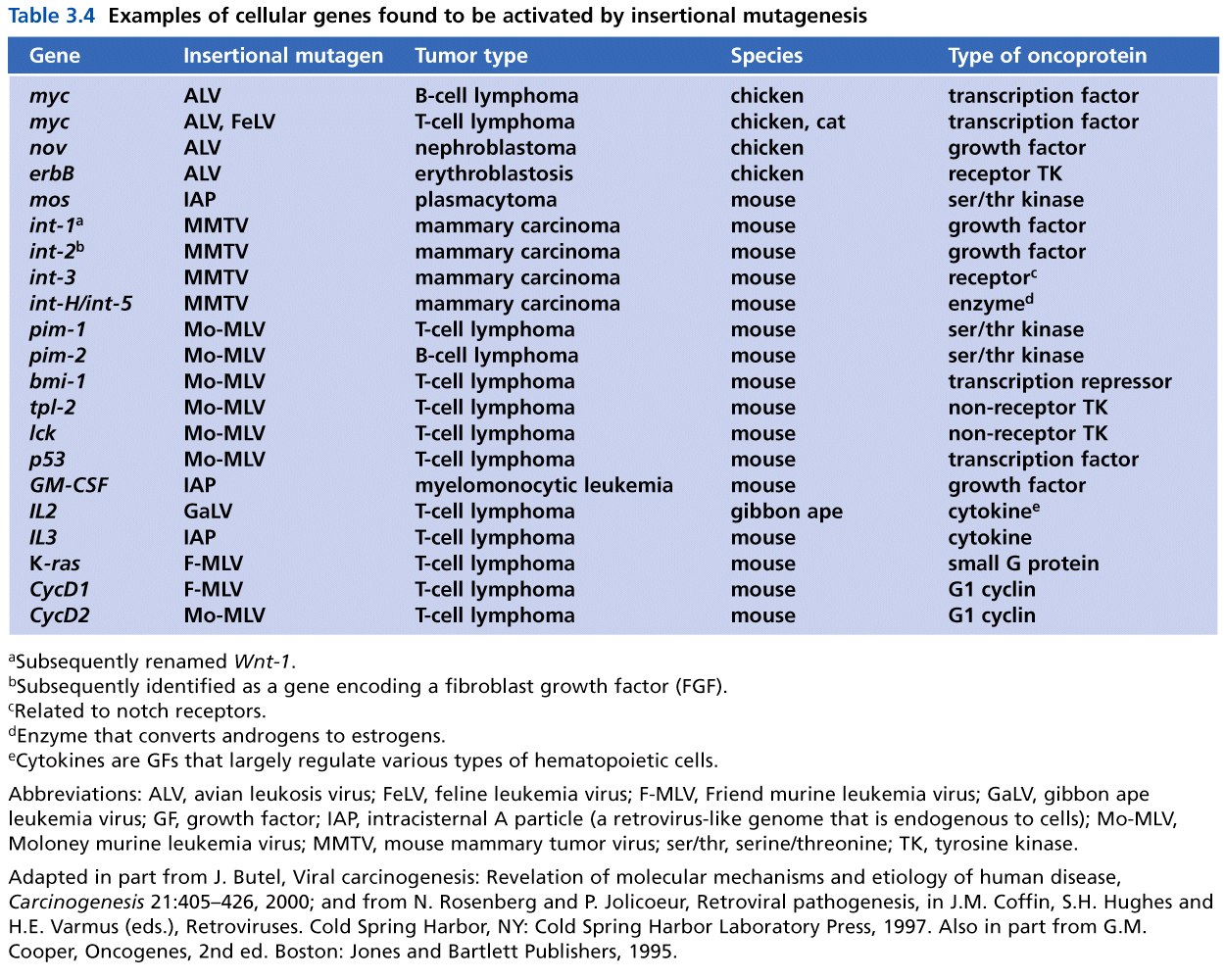 Table 3.4  The Biology of Cancer (© Garland Science 2007)
Variation in cancer virusesTable 7-1
Genome
RNA—retroviruses, 
DNA (HPV)
Cancer specificity
Linked to one type of cancer
Linked to several tumor types
Activity
Immediate (acutely transforming)
Latent (long-term infection before cancer develops)
Some other viruses have a tight correlation to human cancers, but play an indirect role.
Epstein-Barr virus
~90% of people world-wide have been infected with EBV (Herpes family virus)
Associated with infectious mononucleosis
Readily infects lymphocytes
High correlation  of EBV and Burkitt’s lymphoma (limited to equatorial Africa)
Found in ~50% of Hodgkin’s lymphoma (characterized by an unusual lymphocte)
A complicated link to human cancer
Burkitt’s lymphoma occurs where mosquitoes are abundant and  malaria is prevalent.

Infection with malaria suppresses the immune system and likely allows EBV to proliferate and exert effects on cells, not possible in a human with robust immune response.
Clearly, most people who have been exposed to EBV do not develop lymphoma.

Having mononucleosis does slightly increase the risk for developing lymphoma, including Hodgkins lymphoma.
EBV also linked to head and neck cancers 
Limited regionally (southeast Asia)
Nasophryngeal carcinoma (nose/throat)

Means that EBV is not entirely specific for lymphocyte infection. And that an environmental factor likely contributes to these cancers.
How do we link EBV (or any infectious agent) to cancer?

EBV genome/proteins found in the cancer cells, but not in other cells of the organism.
Remember---Cancer is nearly always as somatic, genetic disease.  Mutations/cause is limited to the cancer cells.
And don’t forget Koch’s postulates
Molecular mechanism of EBV?
Unknown…
Likely indirect
Suppression of immune system
Inhibition of cancer-associated genes?
EBV expresses a protein which binds to a cellular protein Nm23H1.  Nm23H1 inhibits migration of cells (belongs to a class of genes called metastasis-inhibitor genes.

Still being studied…